CSE 490/590 Computer ArchitectureMultithreading I
Steve Ko
Computer Sciences and Engineering
University at Buffalo
Last time…
Superscalar suffers from the sequential nature of the ISA
VLIW instructions consists of multiple operations
Techniques such as loop unrolling, software pipelining, and trace scheduling gives an opportunity to extract ILP necessary in VLIW
2
Rotating Register Files
Problems: Scheduled loops require lots of registers,                 Lots of duplicated code in prolog, epilog
Solution: Allocate new set of registers for each loop iteration
3
P7
P6
P5
P4
P3
P2
P1
P0
Rotating Register File
RRB=3
R1
+
Rotating Register Base (RRB) register points to base of current register set.  Value added on to logical register specifier to give physical register number.  Usually, split into rotating and non-rotating registers.
4
Rotating Register File(Previous Loop Example)
Four cycle fadd latency encoded as difference of 4 in register specifier number (f9 – f5 = 4)
Three cycle load latency encoded as difference of 3 in register specifier number (f4 - f1 = 3)
bloop
sd f9, ()
bloop
sd P17, ()
bloop
sd P16, ()
bloop
sd P15, ()
bloop
sd P14, ()
bloop
sd P13, ()
bloop
sd P12, ()
bloop
sd P11, ()
bloop
sd P10, ()
ld f1, ()
ld P9, ()
ld P8, ()
ld P7, ()
ld P6, ()
ld P5, ()
ld P4, ()
ld P3, ()
ld P2, ()
fadd f5, f4, ...
fadd P13, P12,
fadd P12, P11,
fadd P11, P10,
fadd P10, P9,
fadd P9, P8,
fadd P8, P7,
fadd P7, P6,
fadd P6, P5,
RRB=8
RRB=7
RRB=6
RRB=5
RRB=4
RRB=3
RRB=2
RRB=1
5
Cydra-5:Memory Latency Register (MLR)
Problem: Loads have variable latency
Solution: Let software choose desired memory latency

Compiler schedules code for maximum load-use distance
Software sets MLR to latency that matches code schedule 
Hardware ensures that loads take exactly MLR cycles to return values into processor pipeline
Hardware buffers loads that return early
Hardware stalls processor if loads return late
6
Multithreading
Difficult to continue to extract instruction-level parallelism (ILP) or data-level parallelism (DLP) from a single sequential thread of control
Many workloads can make use of thread-level parallelism (TLP)
TLP from multiprogramming (run independent sequential jobs)
TLP from multithreaded applications (run one job faster using parallel threads)
Multithreading uses TLP to improve utilization of a single processor
t0
t1
t2
t3
t4
t5
t6
t7
t8
t9
t10
t11
t12
t13
t14
F
D
X
M
W
F
D
D
D
D
X
M
W
F
F
F
F
D
D
D
D
X
M
W
F
F
F
F
D
D
D
D
Pipeline Hazards
LW r1, 0(r2)
LW r5, 12(r1)
ADDI r5, r5, #12
SW 12(r1), r5
Each instruction may depend on the next
What is usually done to cope with this?
8
Interleave 4 threads, T1-T4, on non-bypassed 5-stage pipe
t0
t1
t2
t3
t4
t5
t6
t7
t8
t9
Prior instruction in a thread always completes write-back before next instruction in same thread reads register file
T1: LW r1, 0(r2)
T2: ADD r7, r1, r4
T3: XORI r5, r4, #12
T4: SW 0(r7),  r5
T1: LW r5, 12(r1)
F
D
X
M
W
F
D
X
M
W
F
D
X
M
W
F
D
X
M
W
F
D
X
M
W
Multithreading
How can we guarantee no dependencies between instructions in a pipeline?
-- One way is to interleave execution of instructions from different program threads on same pipeline
9
CDC 6600 Peripheral Processors(Cray, 1964)
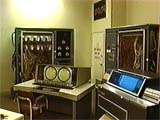 First multithreaded hardware
10 “virtual” I/O processors
Fixed interleave on simple pipeline
Pipeline has 100ns cycle time
Each virtual processor executes one instruction every 1000ns
Accumulator-based instruction set to reduce processor state
10
[Speaker Notes: Was objective was to cope with long I/O latencies?]
Simple Multithreaded Pipeline
PC
1
PC
1
PC
1
PC
1
IR
X
Y
2
2
GPR1
GPR1
I$
GPR1
GPR1
D$
+1
Thread select
Have to carry thread select down pipeline to ensure correct state bits read/written at each pipe stage
Appears to software (including OS) as multiple, albeit slower, CPUs
11
Multithreading Costs
Each thread requires its own user state
 PC
 GPRs

Also, needs its own system state
virtual memory page table base register
exception handling registers

Other overheads:
Additional cache/TLB conflicts from competing threads
(or add larger cache/TLB capacity)
More OS overhead to schedule more threads (where do all these threads come from?)
12
Thread Scheduling Policies
Fixed interleave (CDC 6600 PPUs, 1964)
Each of N threads executes one instruction every N cycles
If thread not ready to go in its slot, insert pipeline bubble


Software-controlled interleave (TI ASC PPUs, 1971)
OS allocates S pipeline slots amongst N threads
Hardware performs fixed interleave over S slots, executing whichever thread is in that slot


Hardware-controlled thread scheduling (HEP, 1982)
Hardware keeps track of which threads are ready to go
Picks next thread to execute based on hardware priority scheme
13
[Speaker Notes: Software-controlled interleave, S > N.  Wheel with the threads in each slot. If thread is ready to go
It goes, else NOP, I.e., pipeline bubble.]
CSE 490/590 Administrivia
HW2 & midterm solution out
Quiz 2 (next Friday 4/8): After midterm until next Monday
14
Denelcor HEP(Burton Smith, 1982)
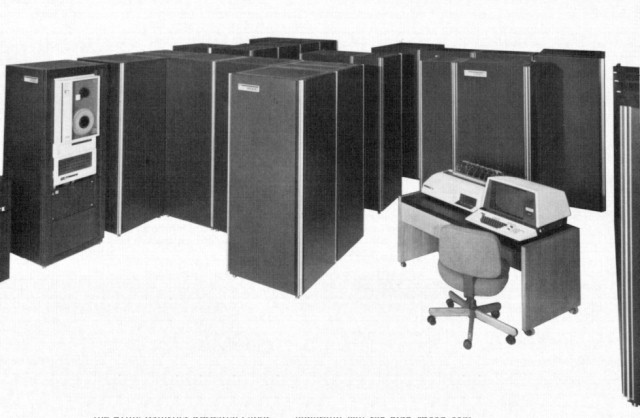 First commercial machine to use hardware threading in main CPU
120 threads per processor
10 MHz clock rate
Up to 8 processors
precursor to Tera MTA (Multithreaded Architecture)
15
[Speaker Notes: Would be nice to add a slide on the implementation…]
Tera MTA (1990-)
Up to 256 processors
Up to 128 active threads per processor
Processors and memory modules populate a sparse 3D torus interconnection fabric
Flat, shared main memory
 No data cache
 Sustains one main memory access per cycle per processor
GaAs logic in prototype, 1KW/processor @ 260MHz
Second version CMOS, MTA-2, 50W/processor
New version, XMT, fits into AMD Opteron socket, runs at 500MHz
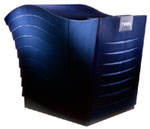 16
MTA Pipeline
Issue Pool
Inst Fetch
Every cycle, one VLIW instruction from one active thread is launched into pipeline
 Instruction pipeline is 21 cycles long
 Memory operations incur ~150 cycles of latency
W
M
A
C
W
Write Pool
Memory Pool
W
Retry Pool
Interconnection Network
Memory pipeline
17
[Speaker Notes: Memory unit is busy, or sync operation failed retry.
Just goes around the memory pipeline.]
Coarse-Grain Multithreading
Tera MTA designed for supercomputing applications with large data sets and low locality
No data cache
Many parallel threads needed to hide large memory latency

Other applications are more cache friendly
Few pipeline bubbles if cache mostly has hits
Just add a few threads to hide occasional cache miss latencies
Swap threads on cache misses
18
[Speaker Notes: Tera --- 256 mem-ops/cycle * 150 cycles/mem-op = 38K instructions-in-flight…
Tera not very successful, 2 machines sold.
Changed their name back to Cray!]
MIT Alewife (1990)
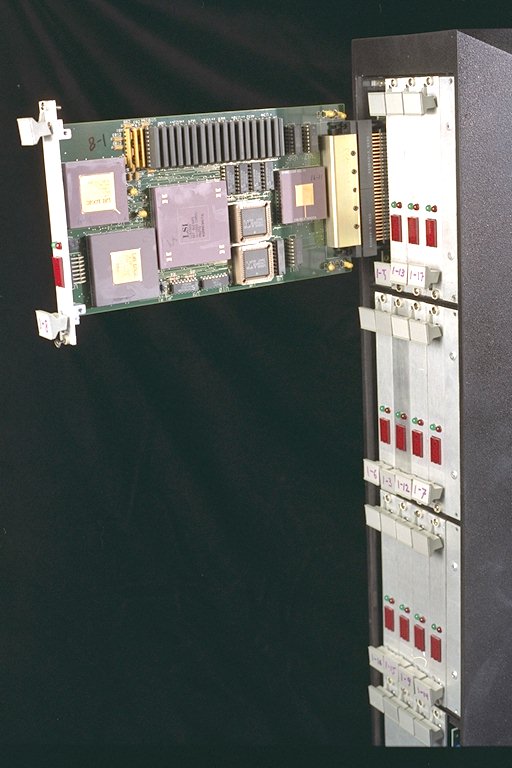 Modified SPARC chips
register windows hold different thread contexts
Up to four threads per node
Thread switch on local cache miss
19
IBM PowerPC RS64-IV (2000)
Commercial coarse-grain multithreading CPU
Based on PowerPC with quad-issue in-order five-stage pipeline
Each physical CPU supports two virtual CPUs
On L2 cache miss, pipeline is flushed and execution switches to second thread
short pipeline minimizes flush penalty (4 cycles), small compared to memory access latency
flush pipeline to simplify exception handling
20
Simultaneous Multithreading (SMT) for OoO Superscalars
Techniques presented so far have all been “vertical” multithreading where each pipeline stage works on one thread at a time
SMT uses fine-grain control already present inside an OoO superscalar to allow instructions from multiple threads to enter execution on same clock cycle.  Gives better utilization of machine resources.
21
For most apps, most execution units lie idle in an OoO superscalar
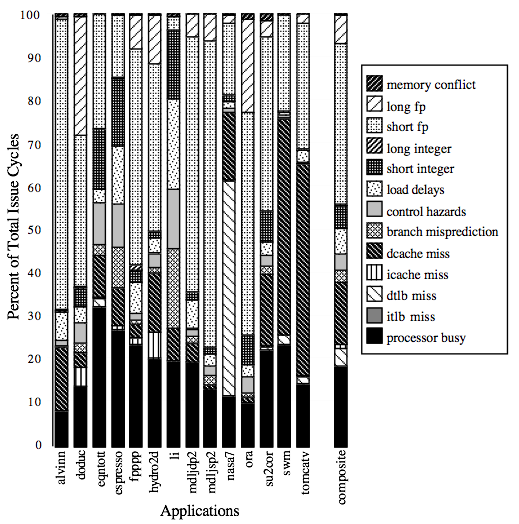 For an 8-way superscalar.
From: Tullsen, Eggers, and Levy,
“Simultaneous Multithreading: Maximizing On-chip Parallelism”, ISCA 1995.
22
Acknowledgements
These slides heavily contain material developed and copyright by
Krste Asanovic (MIT/UCB)
David Patterson (UCB)
And also by:
Arvind (MIT)
Joel Emer (Intel/MIT)
James Hoe (CMU)
John Kubiatowicz (UCB)

MIT material derived from course 6.823
UCB material derived from course CS252
23